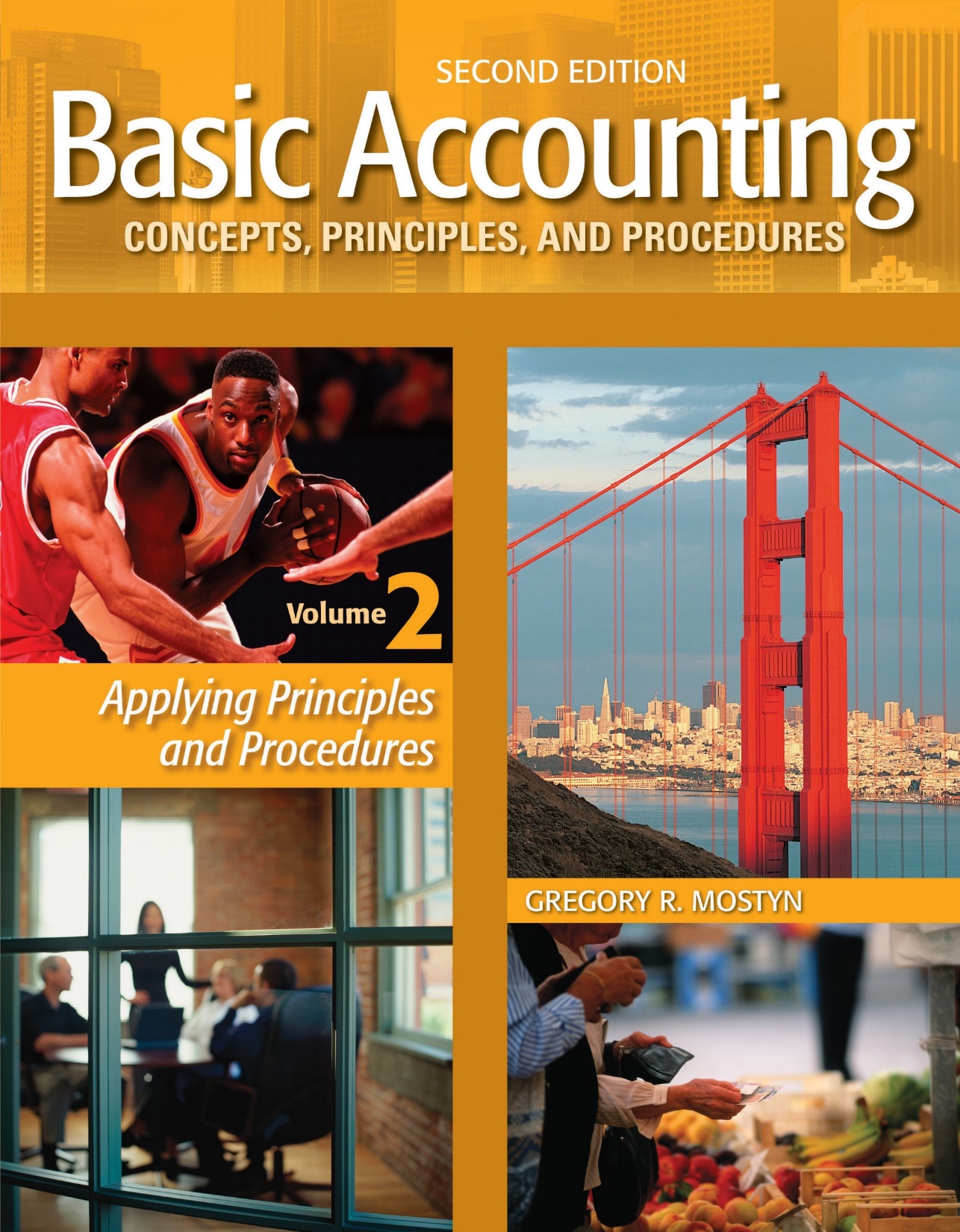 Basic Accounting Concepts Principles and Procedures, 2nd Edition, Volume 1
Basic Accounting Concepts Principles and Procedures, 2nd Edition, Volume 2
© Copyright 2018 Worthy and James Publishing
Learning Goal 20
© Copyright 2018 Worthy and James Publishing
Overview of Payroll
• Definition: The term “payroll” generally refers to all of those activities related to compensating persons performing services as employees for a business or other organization.
 
 
• Payroll involves a series of procedures in a process, which we will review here.
 
 
• In addition to accounting functions, the proper performance of all payroll activities also involves an understanding of numerous federal, state, and local laws.  Some of these we will discuss, but most are beyond the scope of this current discussion.
© Copyright 2018 Worthy and James Publishing
Identify Employees
• The first stage in the payroll process is the identification of employees and hiring of employees.
 
 
• Not all people who perform activities for a business are employees.  
 
 
• This matters because a worker who qualifies as an employee creates the imposition of payroll taxes on both the worker and the employer.  It also matters because employees are entitled to certain rights not available to non-employees.
 
 
• Employee status: Governmental authorities have detailed tests to define a worker as an employee or non-employee.
 
 
• A non-employee worker who performs services is called an independent contractor.
© Copyright 2018 Worthy and James Publishing
Identify Employees, continued
• The difference between an employee and an independent contractor has serious consequences for an employer.
 
 
• Reason #1: The Internal Revenue Service and many state taxing agencies receive payroll taxes as a regular source of cash that helps fund government operations.   Some of these taxes depend on employee classification. 
 
 
• Reason #2: For employees, employers pay for workman’s compensation insurance 
  (job-related injuries) and in some states, short-term disability insurance.   
 
 
• Reason #3: The Department of Labor (DOL) requires compliance with minimum wage, overtime, and working condition rules for employees.
 
 
• Reason #4: Various federal and state laws impose hiring and working condition requirements for employers.
 
 
• Failure to comply with any of the above often results in fines and penalties and remediation costs.
© Copyright 2018 Worthy and James Publishing
The Hiring Process
Overview:
* See following slides
© Copyright 2018 Worthy and James Publishing
Form W-4
•  Form W-4, called Employee’s Withholding Allowance Certificate, is completed by an employee and used by the employer to determine the amount of employee income tax to withhold each pay period.  
 
 
 
• An employee can submit a new W-4 to the employer whenever withholding status changes. (Such as tax classification status from single to married, etc.)
 
 
 
• If an employee does not have a tax identification number (needed on the W-4 form), the employee can complete form SS-5 (application for Social Security card) and mail it to a local Social Security office.
© Copyright 2018 Worthy and James Publishing
Form W-9
•  Form W-9, called Request for Taxpayer Identification Number and Certification, is used by an employer to obtain the tax identification numbers from independent contractors.   
 
 
 
• Subject to minimum amounts, a business must report payments made to independent contractors.  A tax identification number is a part of the reporting requirement.
 
 
 
• If a business does not receive a form W-9, it must withhold a percentage of the gross amount of payments (“backup withholding”) to the independent contractor and deposit the withheld amount with taxing authorities. 
 
 
 
• W-9 forms may be required in other situations as well, such as with investment income.
© Copyright 2018 Worthy and James Publishing
Form I-9
•  Form I-9, called Employment Eligibility Verification, is completed by both a potential employee and by employer with documented information supplied by the potential employee. The form is used by the employer to determine eligibility for employment in the United States.  
 
 
 
• An employer is responsible for retaining form I-9 on file for at least three years after date of employment or one year after termination, whichever is later.
© Copyright 2018 Worthy and James Publishing
PRWORA
•  PRWORA, stands for the federal Personal Responsibility and Work Opportunity Reconciliation Act. 
 
 
 
• This federal law requires that employers report the name, address, and social security number of each new employee to a designated agency within 20 days of employment.
 
 
 
• The primary purpose of this law is to ensure individual compliance with welfare laws and the continuance of required child support.
© Copyright 2018 Worthy and James Publishing
Overview: Calculating the Payroll
A payroll calculation results in three types of employer expenses.
 
 
• Gross pay expense (also called “gross earnings” or “gross wages”): Gross pay is the total amount of compensation earned by an employee.  Because an employee is subject to payroll taxes, part of the gross pay must be withheld by the employer and paid to taxing authorities. 
 
 
 
• Employer payroll tax expense: In addition to employee payroll tax, an employer will also pay payroll taxes. 
 
 
 
• Benefits expense: Employers often provide additional benefits to employees, such as vacation pay, medical insurance, and others, all of which add additional expense.
© Copyright 2018 Worthy and James Publishing
Gross Pay
Overview
Gross pay includes the following:
 
• Salary: Salary is a fixed amount of gross compensation per pay period.  It is not determined by hours worked.  Salaries are generally earned by managers and professional staff. 
 
• Wage: Wage refers to gross compensation based on hours worked.  Sometimes the term also refers to units of product completed, called piecework.  Wages are generally earned by clerks and skilled and unskilled labor.
 
• Commission: A commission is compensation calculated as a percentage of sales.
 
• Bonus:  A bonus is additional compensation usually as a reward for specified achievement of meeting performance goals.
 
• Tip: (also called a “gratuity”):  A tip is a small additional amount given by a customer to a person providing service to the customer. 
 
• In-kind: A payment in some form of property or services, rather than payment in money.
© Copyright 2018 Worthy and James Publishing
Gross Pay 
Minimum Wage
• The Fair Labor Standards Act (FLSA), enforced by the federal Department of Labor, requires that a minimum wage be paid to workers who are not exempt from minimum wage requirements. 
 
 
 
• The current federal minimum wage is $7.25 per hour.  Various states and local areas have higher minimum wage requirements.  Employers must pay at the highest minimum wage rate.
 
 
 
• Exempt employees: The general federal rule is that employees who earn at least $455 per week and whose primary duty is management, administration, professional, computer systems, and other designated categories, are exempt.
© Copyright 2018 Worthy and James Publishing
Gross Pay 
Overtime
• The FLSA also contains detailed overtime rules.  Some states have higher overtime wage requirements.  Employers must pay at the highest overtime wage rate.
 
 
• General rule: Overtime must be paid to non-exempt employees for all hours worked in excess of 40 hours per week ( Fixed seven consecutive 24-hour periods). 
 
 
• Calculation: Overtime hours are paid at the rate of 1 ½ times the regular hourly rate.
 
Example:  Joe earns a regularly hourly pay rate of $26 per hour and is not an exempt employee.  During the prior week he worked 48 hours.  His gross pay for that week is:
 
($26 X 40) + ($39 X 8) = $1,352  OR
 
($26 X 48) + ($13 X 8) = $1,352
© Copyright 2018 Worthy and James Publishing
Gross Pay 
Timekeeping
A timekeeping system is often required because:
 
• Wage employees are paid according to their pay rate for hours worked. 
 
• Minimum wage is calculated as a rate per hour worked.
 
• Overtime is calculated based on hours worked.
 
• Some benefits are calculated based on hours worked.
 
• In more complex operations, employee time may need to be allocated among different jobs.
 
 
The most common timekeeping method is the use of a time clock with cards.  A time clock system will record time in and time out when on a card when the card is inserted into the clock device.
© Copyright 2018 Worthy and James Publishing
Gross Pay
Withholding on Gross Pay
Employers are required to withhold gross pay and pay the amounts withheld to tax authorities. Withholding consists of the categories below.  Withholding is applied on a calendar-year basis.
 
 Required by law: 
• Income tax: This consists of federal income tax withholding and state /local income tax where applicable.
 
• Social Security/Medicare: This is a federal government-withholding requirement for the Social Security system.  
 
• Disability insurance: Five states and Puerto Rico have disability insurance programs. 
 
• Court-ordered: These include court-ordered payments such as child care and bankruptcy payments.
  
Voluntary: 
     • Other withholding: Withholding may be applied for various other reasons such as savings and retirement programs, medical insurance, and charitable contributions.
© Copyright 2018 Worthy and James Publishing
Income Tax Withholding
• Employers use form W-4 filing status and allowances information to determine income tax withholding for each employee.  The idea is that the amount withheld will approximate an employee’s actual tax liability at year-end.
 
• Tax withholding formulas are built into computer software and paper tax tables.  The formulas utilize input data based on the three factors listed below and on the next slide.
 
   1) Filing status: Tax rates are different depending on filing status. Filing status can be single/married filing separately, head of household, or married filing jointly.
© Copyright 2018 Worthy and James Publishing
Income Tax Withholding
2) Allowances: An allowance acts as deduction to estimated taxable income.  The greater the number of allowances, the less the amount withheld.  The fewer the number of allowances, the more that is withheld.
 
    Allowance adjustments are needed when there are other items that change taxable income at year-end; in   other words, the salary/wages will not be the only significant input into the formula. Note: the 2017 Tax Cuts and Jobs Act eliminated personal exemptions as allowance items until 2026.
 
  3) Rate of pay:  The gross pay per pay period is the final input factor that determines withholding.  The higher the pay per period, the greater the tax withholding.
© Copyright 2018 Worthy and James Publishing
Social Security Tax Withholding
• The federal Social Security tax is a combined rate of 6.2% and 1.45%: a total of 7.65%.  It is frequently called FICA, for “Federal Insurance Contribution Act”, for the law that initially created Social Security.
 
 
• The 6.2% part is called OASDI for “Old Age, Survivor, and Disability Insurance”.  This is a basic retirement income program for those who have worked at least 10 quarters during their working years.  
 
 
• OASDI withholding has an annual calendar year limit determined by a “wage base”.  A wage base is a maximum annual amount of gross pay that is subject to tax per employee.
 
 
• The 1.45% part is for Medicare, a medical insurance program generally for those at least 65 years old.
 
 
•  Social Security is a matching program.  An employer is taxed the same amount as an employee.  The employer withholds FICA from employee wages and combines this amount with the FICA tax on the employer.  The total is deposited with U.S. Treasury Department.
© Copyright 2018 Worthy and James Publishing
FICA Calculation Procedure
• FICA consists of two rates: OASDI at 6.2%, and Medicare at 1.45% for a combined rate of 7.65%. (Excluding any high income surtax)
 
 
• OASDI has an annual calendar year limit called a “wage base”, so we must check that limit separately to see if any current period pay is taxable for OASDI.  A quick way to do this is: 
 
Step1: Add prior cumulative gross pay to current gross pay.  If the result does not exceed the OASDI limit, current pay is fully taxable for both OASDI and Medicare.  If the result exceeds the OASDI limit, go to Step 2.
 
Step 2: Subtract Step 1 result from the OASDI limit.  Result will be negative.
 
Step 3: Combine the result from Step 2 with current gross pay.  Any positive result is the amount taxable for OASDI.
 
 
• The Medicare rate at 1.45% applies to all gross pay.
© Copyright 2018 Worthy and James Publishing
FICA Calculation Examples
• Assume a $135,000 FICA wage base (limit) in all examples.
 
Example #1:  For the pay period ending November 15, Max earned $4,500.  His cumulative gross pay before the current pay period was $75,500.  
 
$75,500 + $4,500 = $80,000.  All current pay is taxable for FICA.
$4,500 X .0765 combined rate = $344.25 FICA tax (OASDI and Medicare)
 
 Example #2:  For the pay period ending November 15, Melanie earned $6,500.  Her cumulative gross pay for the year prior to the current pay period was $132,000.  
 
$132,000 + $6,500 = $138,500, greater than OASDI limit.
$135,000 – ($132,000 + $6,500) = ($3,500)
$6,500 + ($3,500) = $3,000 taxable for OASDI.  
($3,000 X .062) + ($6,500 X .0145) = $280.25 FICA tax.
FICA Calculation Examples, continued
Example #3:  For the pay period ending November 15, Jamie earned $8,500.  Her cumulative gross pay for the year prior to the current pay period was $135,000.  
 
$135,000 – ($135,000 + $8,500) = ($8,500)
$8,500 + ($8,500) = $0 taxable for OASDI.  
$8,500 X .0145 = $123.25 FICA tax.  (Only Medicare portion)
Example #4:  For the pay period ending November 15, Jason earned $7,600.  His cumulative gross pay for the year prior to the current pay period was $140,000.  
 
$135,000 – ($140,000 + $7,600) = ($12,600)
$7,600 + ($12,600) = $0 taxable for OASDI.  
$7,600 X .0145 = $110.20 FICA tax.  (Only Medicare portion)
© Copyright 2018 Worthy and James Publishing
Record Gross Pay and Withholding
•  In each payroll period, an employer will create a summary table that shows each employee’s gross pay, withholding items, and net pay for that payroll period.  
 
 
 
•  This summary table is often called a “payroll register”.  The totals of these items are used for a journal entry that records total gross pay, withholding, and net pay for all employees for the payroll period.
 
 
 
• Secondly, by law an employer must maintain a permanent cumulative individual record of the same items for each employee.  This is often called an employee  “earnings record”.
© Copyright 2018 Worthy and James Publishing
Record Gross Pay and Withholding, continued
Example: Our Company’s payroll register for the payroll period ending October 25 shows twenty employees with the following totals for all employees: 
 
• Gross compensation, sales: $18,000
• Gross compensation, general and administrative: $12,000
• Federal income tax withheld: $5,800
• State income tax withheld: $1,200
• FICA withheld: $1,900
• Medical insurance contribution withheld: $400
• Retirement plan withheld: $1,800
 
Journal Entry:
© Copyright 2018 Worthy and James Publishing
Employer Payroll Tax Expense
•  Payroll taxes also apply to employers.  The primary taxes that apply to employers are FICA and unemployment taxes. 
 
 
 
• FICA: We previously discussed FICA.  An employer must match the amount of FICA tax paid by employees. 
 
 
 
• Unemployment taxes:  An employer is responsible for federal unemployment tax (often called “FUTA” for Federal Unemployment Tax Act) and for state unemployment tax (often called “SUTA” for State Unemployment Tax Act).
© Copyright 2018 Worthy and James Publishing
Employer Payroll Taxes, continued
• FUTA:  FUTA administers unemployment income for workers who lose their jobs even though they are ready and able to work.  The annual employee FUTA tax wage base is $7,000 and the tax rate is 6%.  
 
 
 
• FUTA allows a 5.4% credit against the tax for any employer who pays SUTA.  Since all states currently impose unemployment taxes, the effective FUTA rate is currently .6%. 
 
 
 
• SUTA taxes vary by state.  Most states have a higher wage base than $7,000 and rates vary.  The actual tax rate imposed by a state usually varies based on an experience rating for each employer.  Employers with stable employment will pay a lower rate and vice versa. 
 
 
 
• Calculation:  FUTA and SUTA calculations use the same method as OASDI.  The 
  only differences are wage base and rates.
© Copyright 2018 Worthy and James Publishing
Record Employer Payroll Taxes
Example: For the payroll period ending October 25, Our Company calculated $1,900 of employee FICA withholding, which the employer must match.  FUTA tax is $90 and SUTA tax is $810.  The journal entry for employer payroll tax is illustrated below.
 
Journal entry:
© Copyright 2018 Worthy and James Publishing
Employer Benefits Expense
•  Employee benefits are a final cost that can add to total payroll expense (sometimes called “fringe benefits”).  Most items that are included in the benefits category are voluntary; however, workers’ compensation insurance is a required item in most states.
 
Examples:
 
• Vacation pay
 
• Sick pay
 
• Health care insurance
 
• Life insurance
 
• Other insurance
 
• Retirement plan contributions
 
• Company pension plan
© Copyright 2018 Worthy and James Publishing
Employer Benefits Expense, continued
More on Paid Absences: A paid absence is time off from work for which an employee continues to be paid.   The most common examples are vacation pay and sick pay.  
 
• Generally, an employee earns a paid absence according to time-spent working.  Therefore, the cost of a paid absence should be accrued over the time period in which an employee is working
 
• Vacation pay example:
 
Roger earns $62,400 annual gross pay and receives two weeks of paid vacation.  Therefore, the number of working weeks for Roger is 50.   Two weeks of pay is therefore ($62,400 / 52) X 2 = $2,400.   If the vacation pay is accrued on a weekly basis, the calculation is $2,400 / 50 = $48 per week.
When an employee uses vacation pay, debit Vacation Pay Payable for the amount used.  At that time withholding can be calculated and the employee will be paid.
© Copyright 2018 Worthy and James Publishing
Employer Benefits Expense, continued
Example:  The following example shows a benefits accrual as part of a recording a regular payroll.
 
For the payroll period ending October 25, Our Company incurred the following employee benefits expenses:
 
Vacation pay expense: $1,200
Workers’ compensation insurance: $300
Employer share of medical insurance:  $400
 
Journal entry:
© Copyright 2018 Worthy and James Publishing
Employer Deposits
• An employer is required to make regular deposits of payroll taxes to taxing authorities.   
  
• In states with income tax and/or required disability insurance, deposits are made to both federal and state authorities.   
  
• There are very detailed rules with strict deadlines that govern the frequency of payroll tax deposits.  In general, the greater the amount of payroll taxes due, the greater the frequency of required deposits.
  
• Federal deposits must be made electronically using an electronic funds transfer system (EFT) to make deposits to government accounts. The system is free and is called “EFTPS” (Electronic Funds Transfer Payment System).  Enrollment can be initiated at eftps.gov. 
 
• Individual states have their own deposit methods.
 
 
• Late deposits result in significant penalties and interest charges.
© Copyright 2018 Worthy and James Publishing
Employer Payroll Tax Forms
• An employer is also required to submit federal (and state if applicable) payroll tax forms and reports by designated due dates.  The reports are generally called “payroll tax returns”.  
 
 
• There are a variety of federal payroll forms, tax returns, and due dates.  The necessary forms, returns and due dates depend on type of tax, type of worker, and type of employer.  States also have their own variety of forms.
 
 
• Late filing of payroll tax forms and returns can result in significant penalties.
 
 
• A good resource to use to obtain information on federal tax requirements for employers is Publication 15, “Employer’s Tax Guide”.  It can be accessed online.  Individual states also have similar resources.
© Copyright 2018 Worthy and James Publishing
Internal Control
• Internal control is extremely important for payroll in order to control cash payments.
 
The following are minimum internal control procedures:
 
• Supervisor must review and sign off on time cards before submitting them to the 
   payroll department.  Timecards are never returned to employees.  Used and unused timecards are physically safeguarded and stored. 
 
• Only the payroll department calculates payroll.  No other employee has access.  Payroll calculations are checked by a supervisor (or owner). 
 
• Access to payroll software is controlled and the system automatically maintains a record of time, date, and name of person accessing system.
 
• Human resources department should periodically check list of employee paychecks to ensure that there are no “ghost” (false) employees.
 
• Person signing checks is independent from the payroll department.  This person should 
  randomly check calculations.
© Copyright 2018 Worthy and James Publishing